切換輸入法
方法1
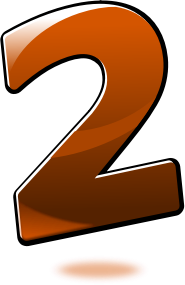 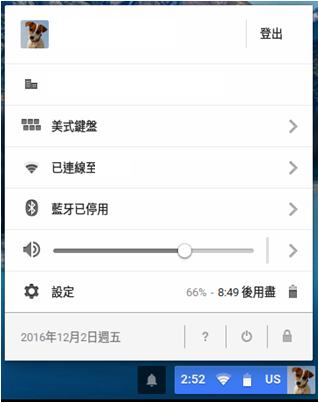 點選預設的
「美式鍵盤」
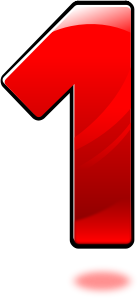 點擊工作列右下方
3
選擇所要使用的輸入法
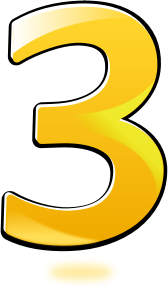 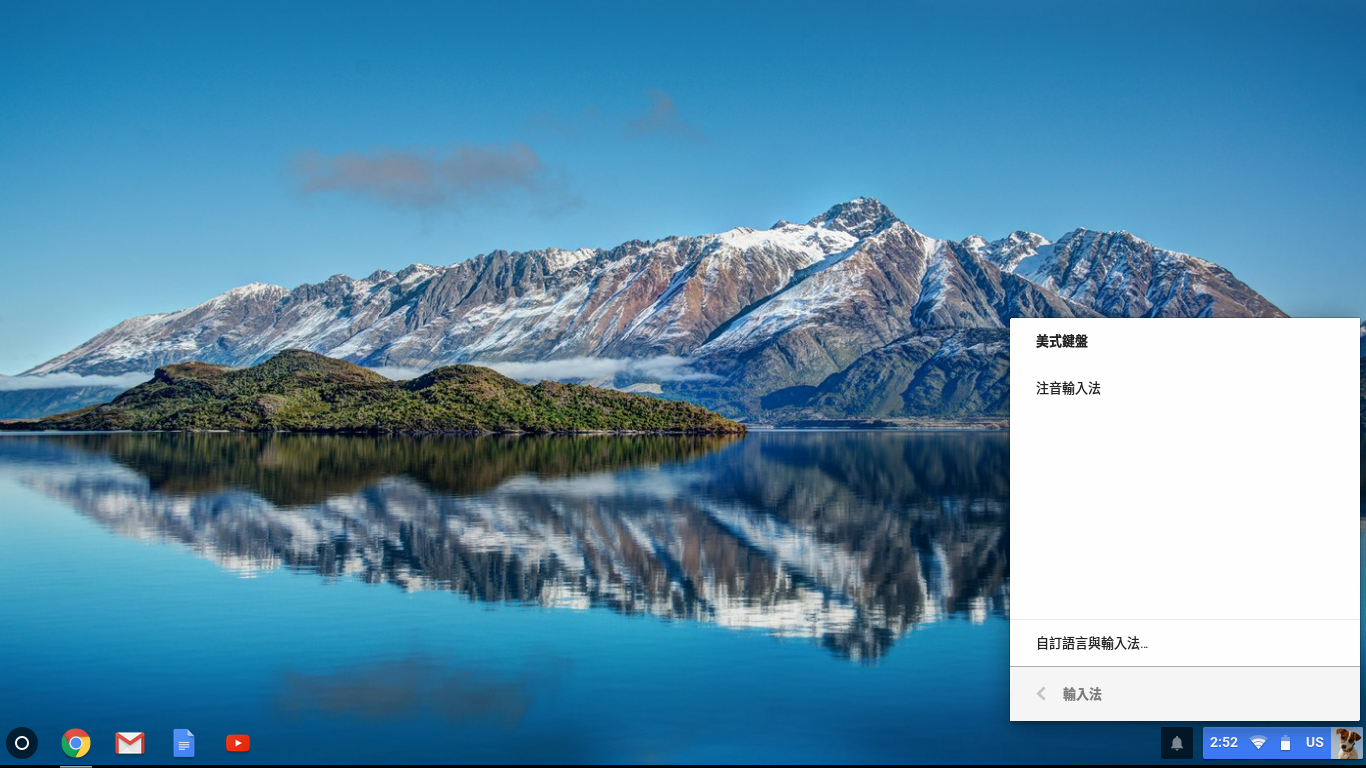 4
方法2
同時按下 Ctrl+Shift +空白鍵
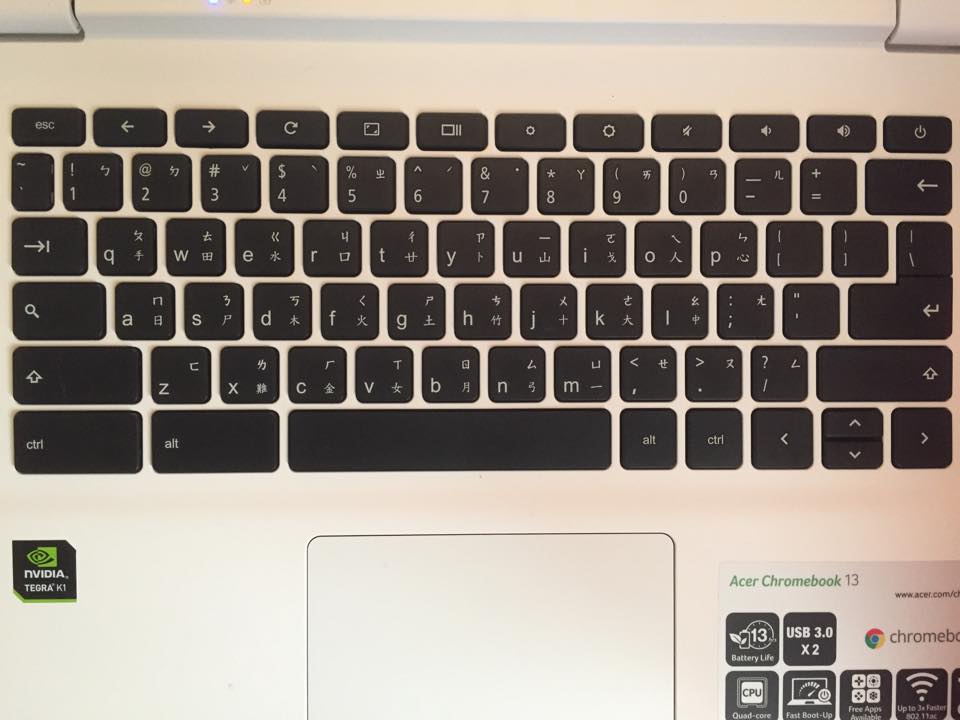 6